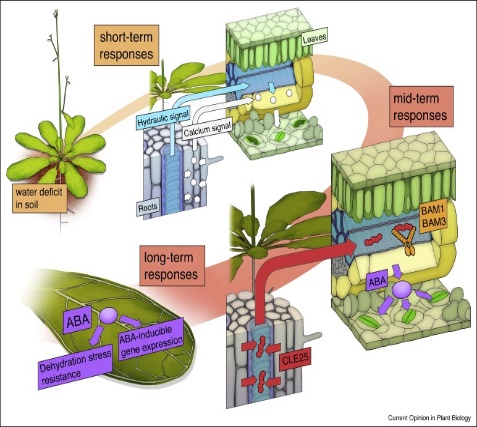 PLS/PLP/MCB/ECOL 560 - Advanced Plant BiologyDr. Karen Schumaker
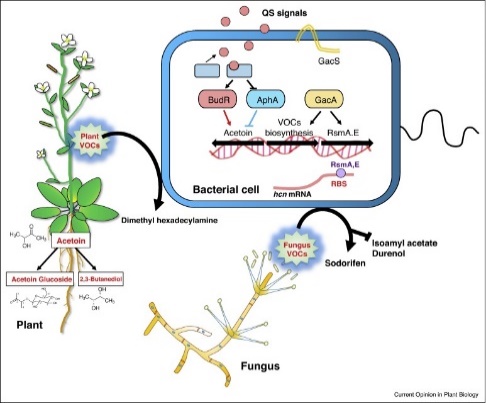 Fall 2019Lecture: Tu, Th 8-9:15 am; W 9-9:50 am
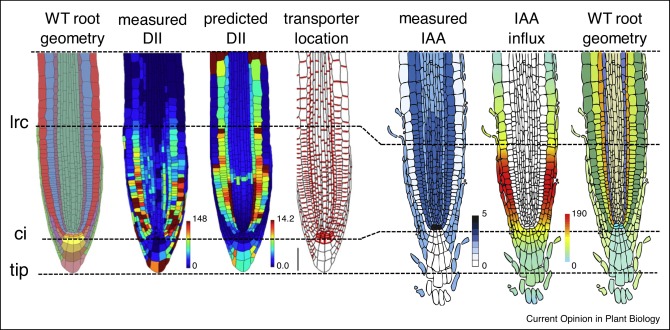 The course will cover basic principles fundamental to the study of plant development, physiology and metabolism, responses to environmental signals and stress, and interactions with other organisms.